Kiwi
Czy to ptak?
Czy to owoc?
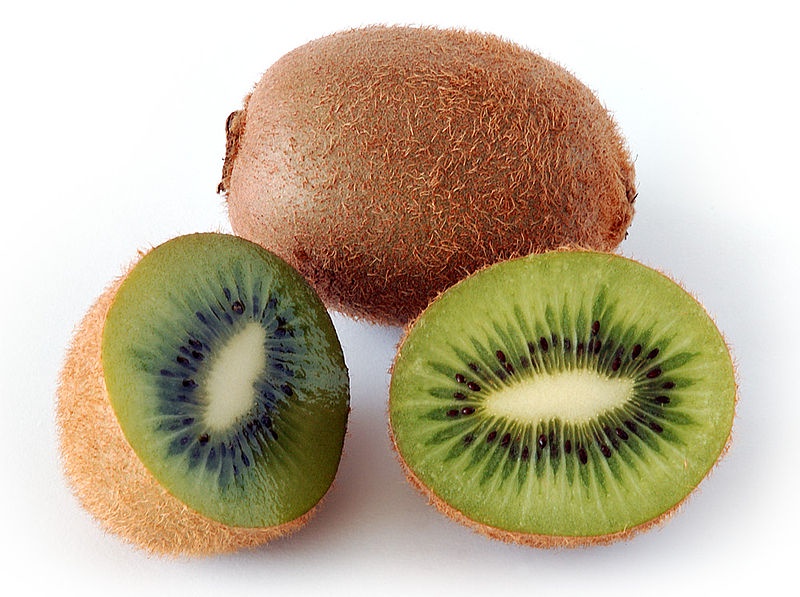 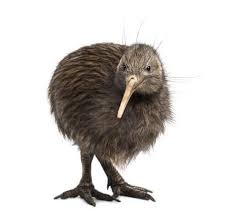 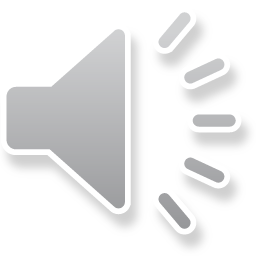 Ale zaraz, zaraz… przecież kiwi to również nazwa ptaka… Czy widzicie między nimi jakieś podobieństwo?
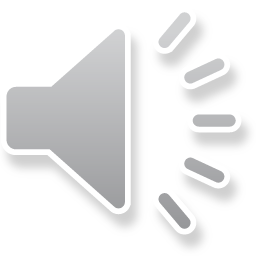 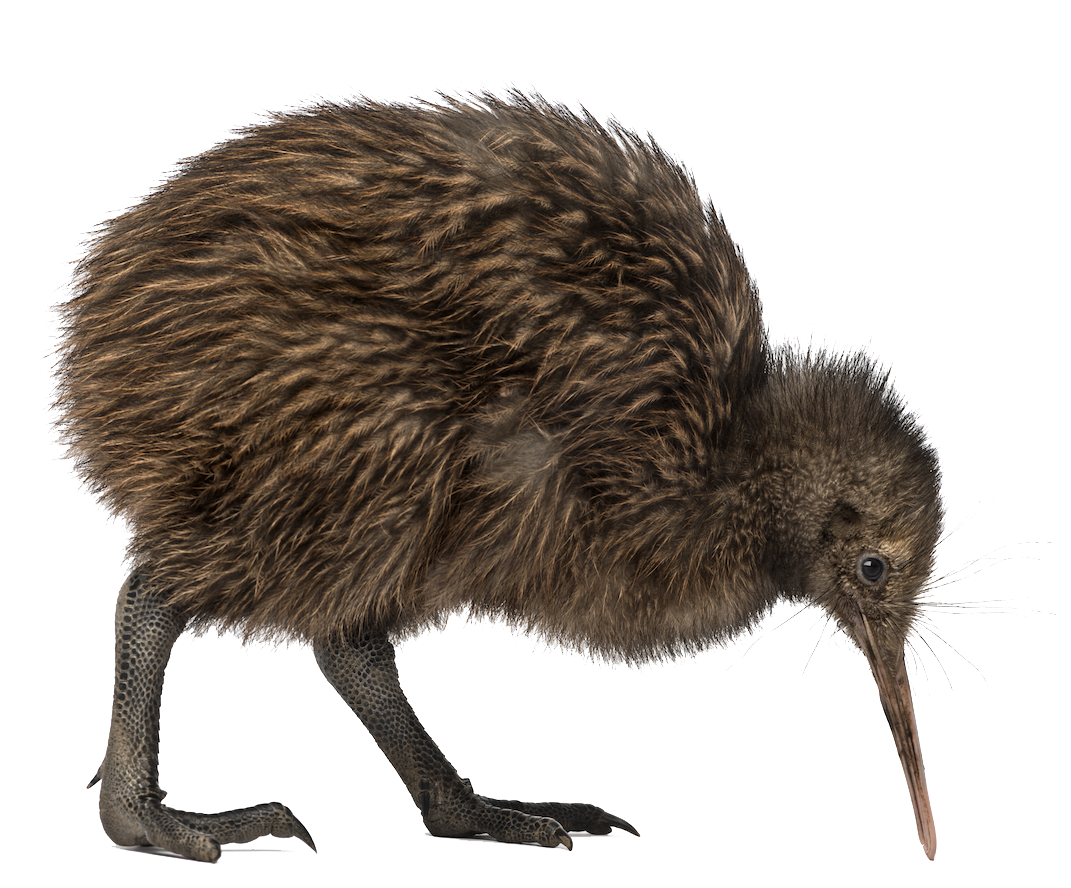 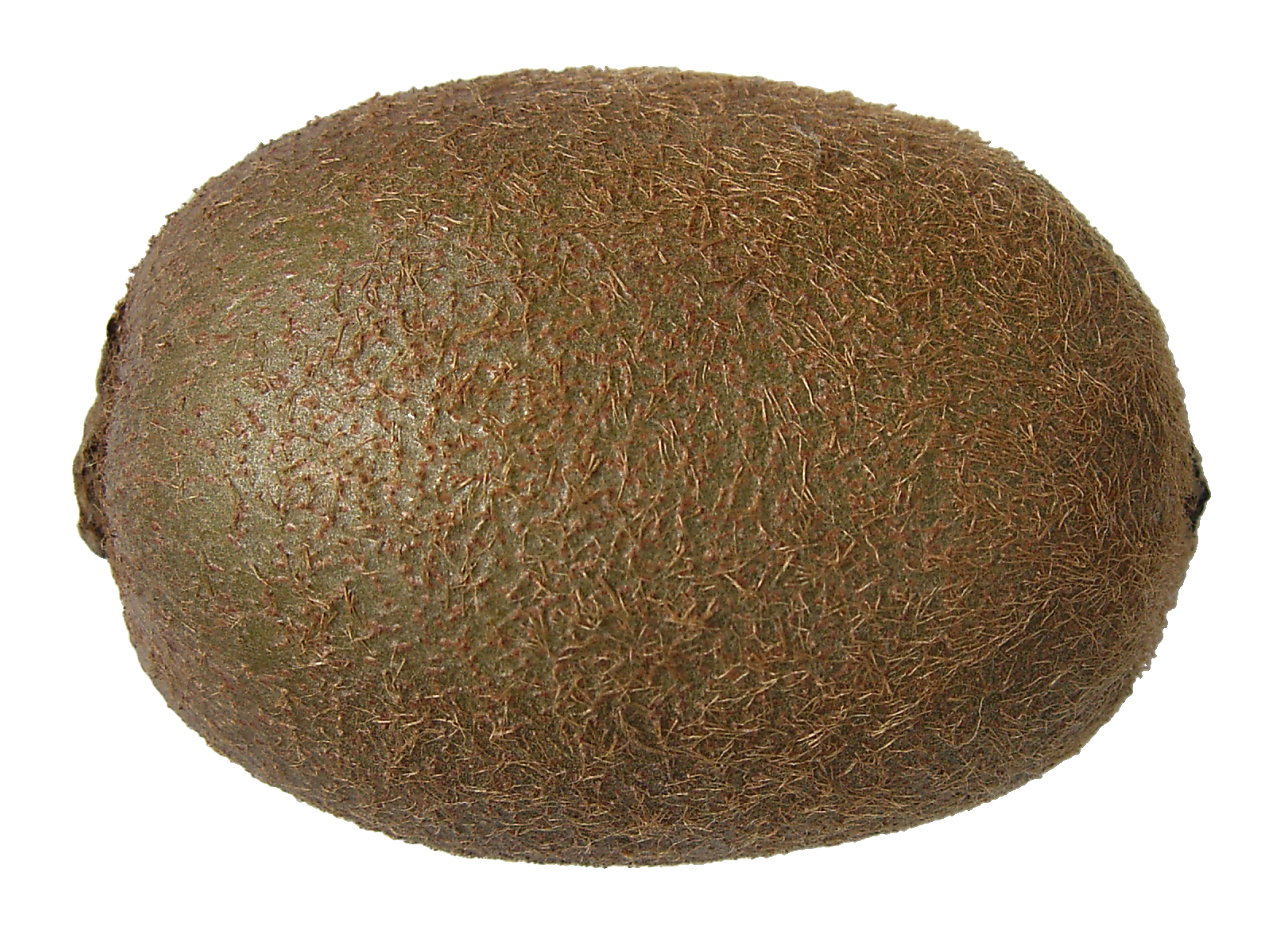 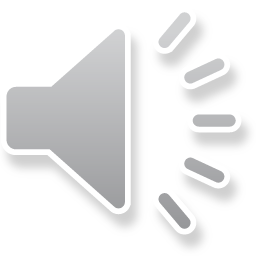 To zdjęcie, autor: Nieznany autor, licencja: CC BY-SA
To zdjęcie, autor: Nieznany autor, licencja: CC BY-NC